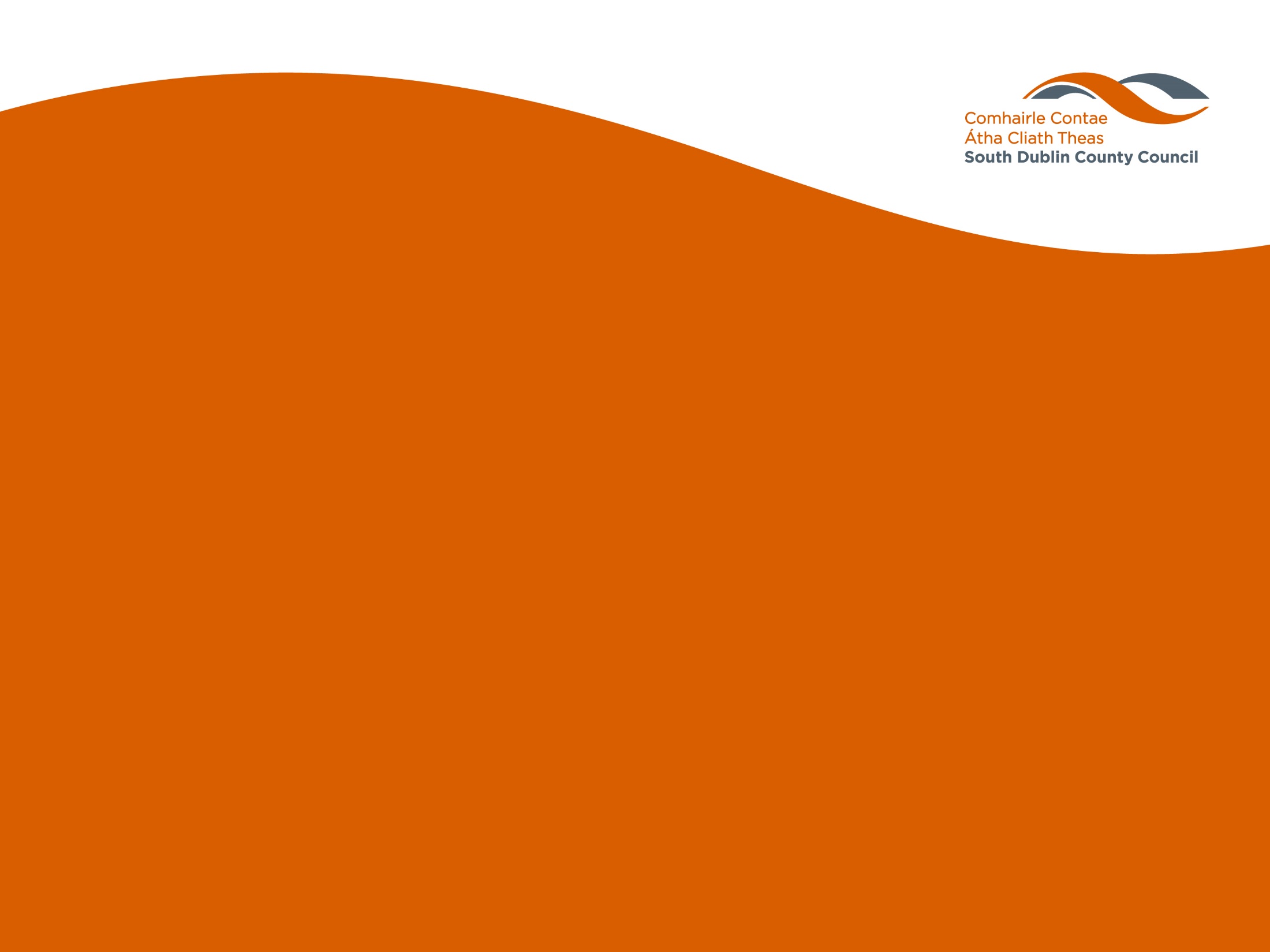 Whitestown Way
Older Persons Accommodation
Proposed Ageing Well Partnership

Housing SPC Meeting
20th February 2020
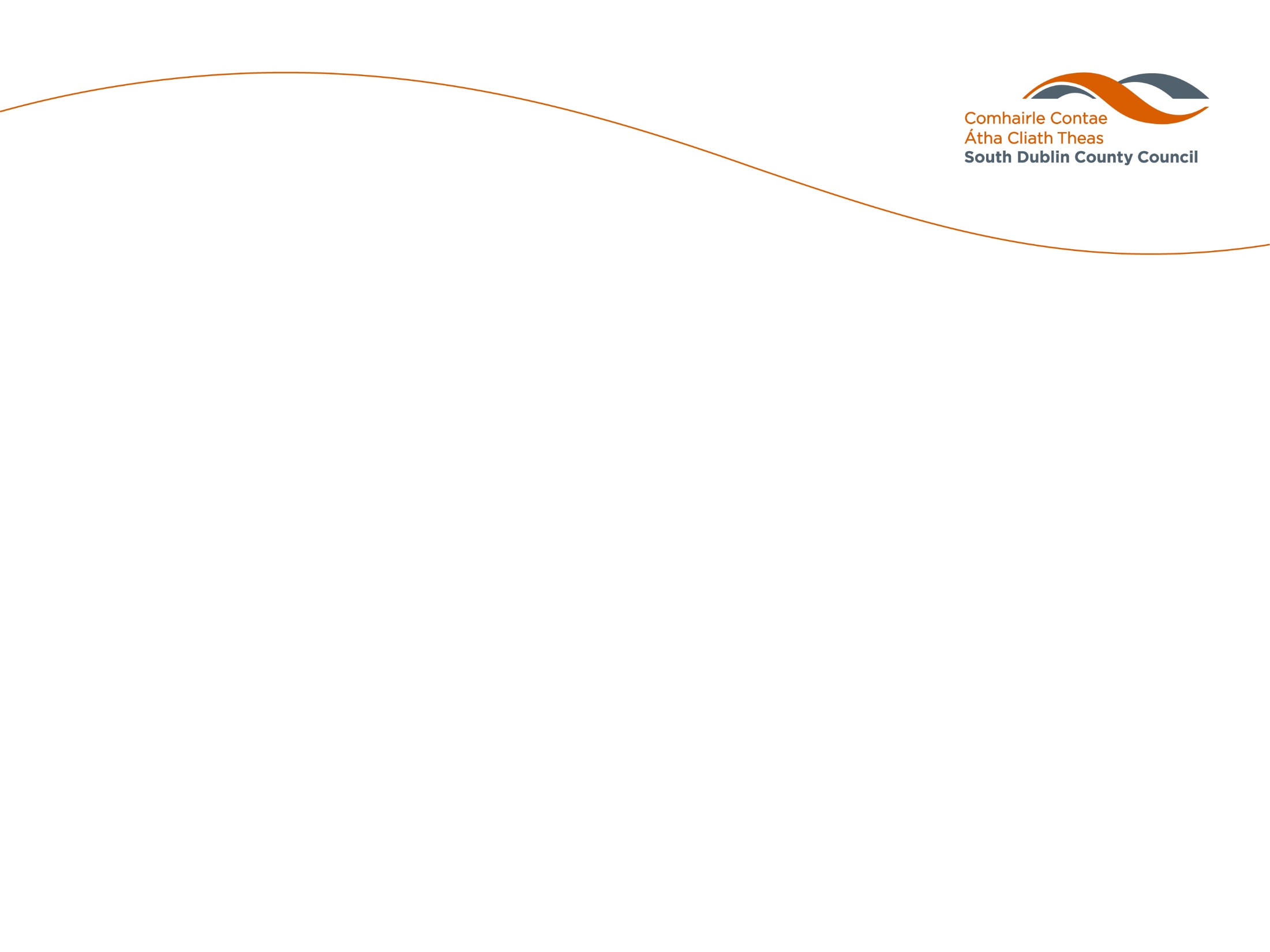 Project Partners
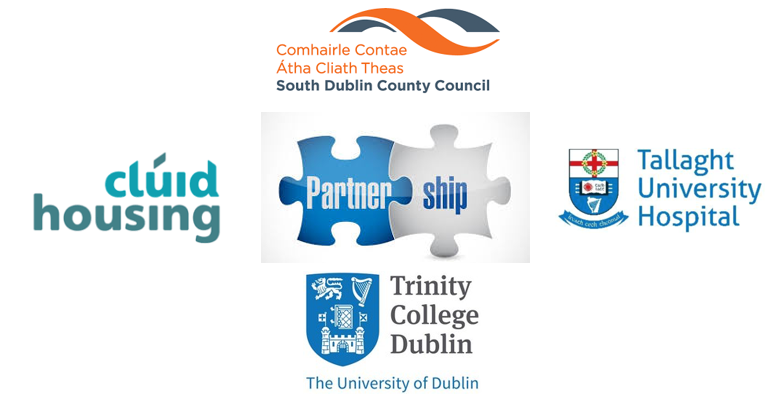 2
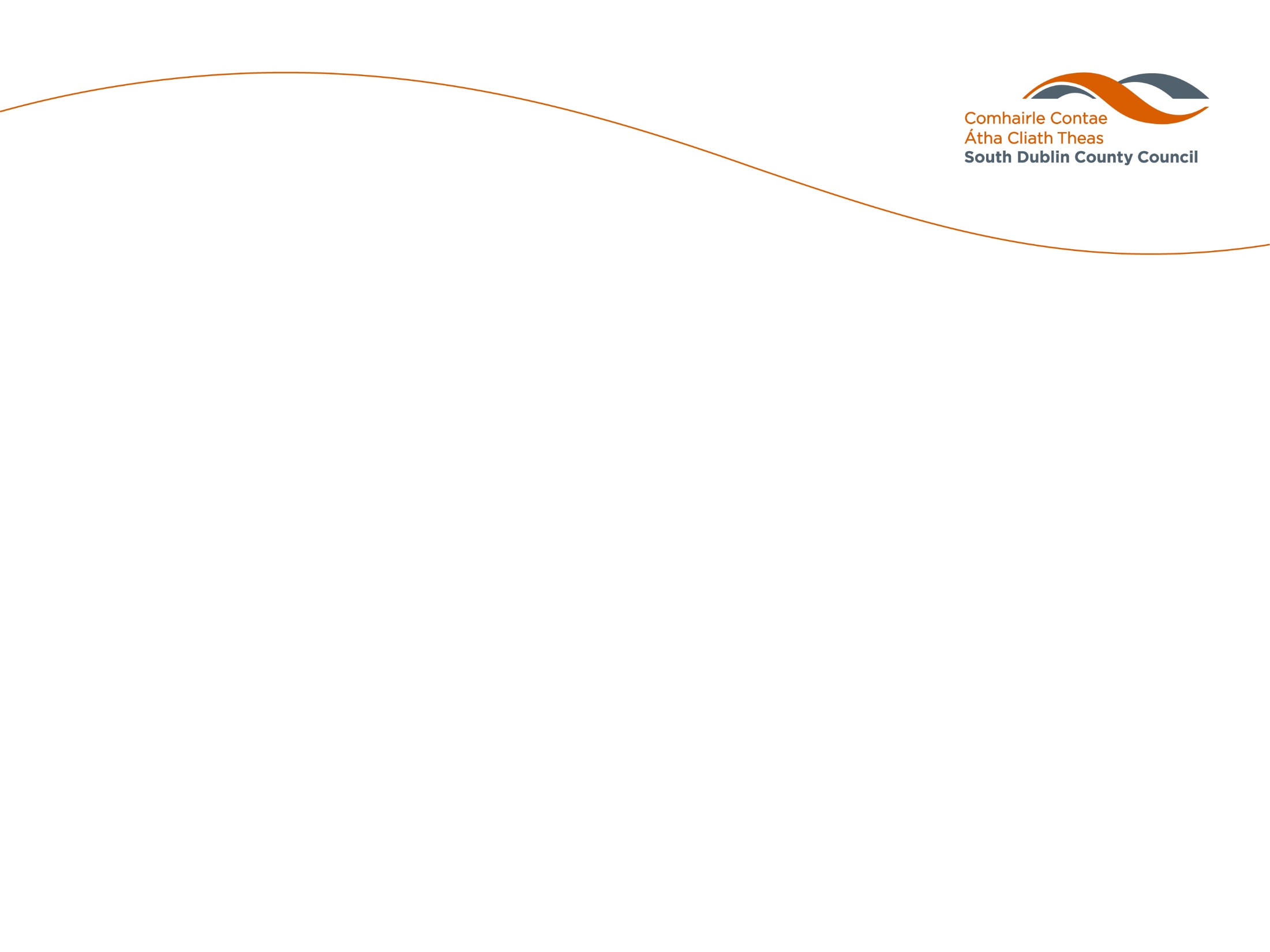 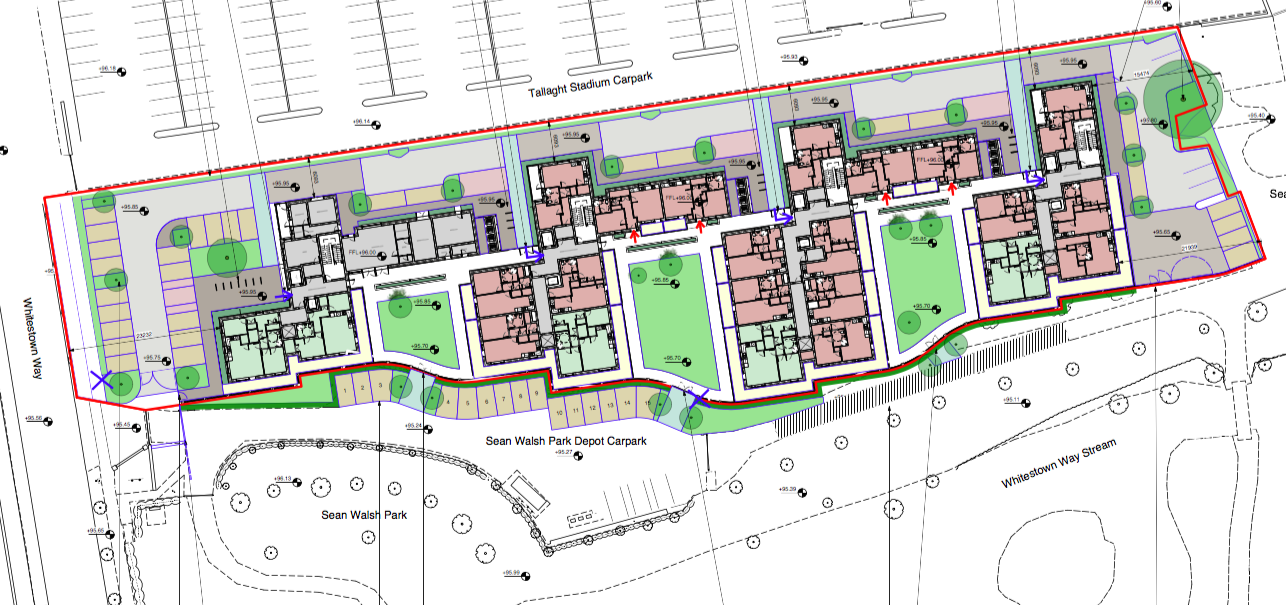 81 Older Persons’ Homes at Whitestown Way, Tallaght
2
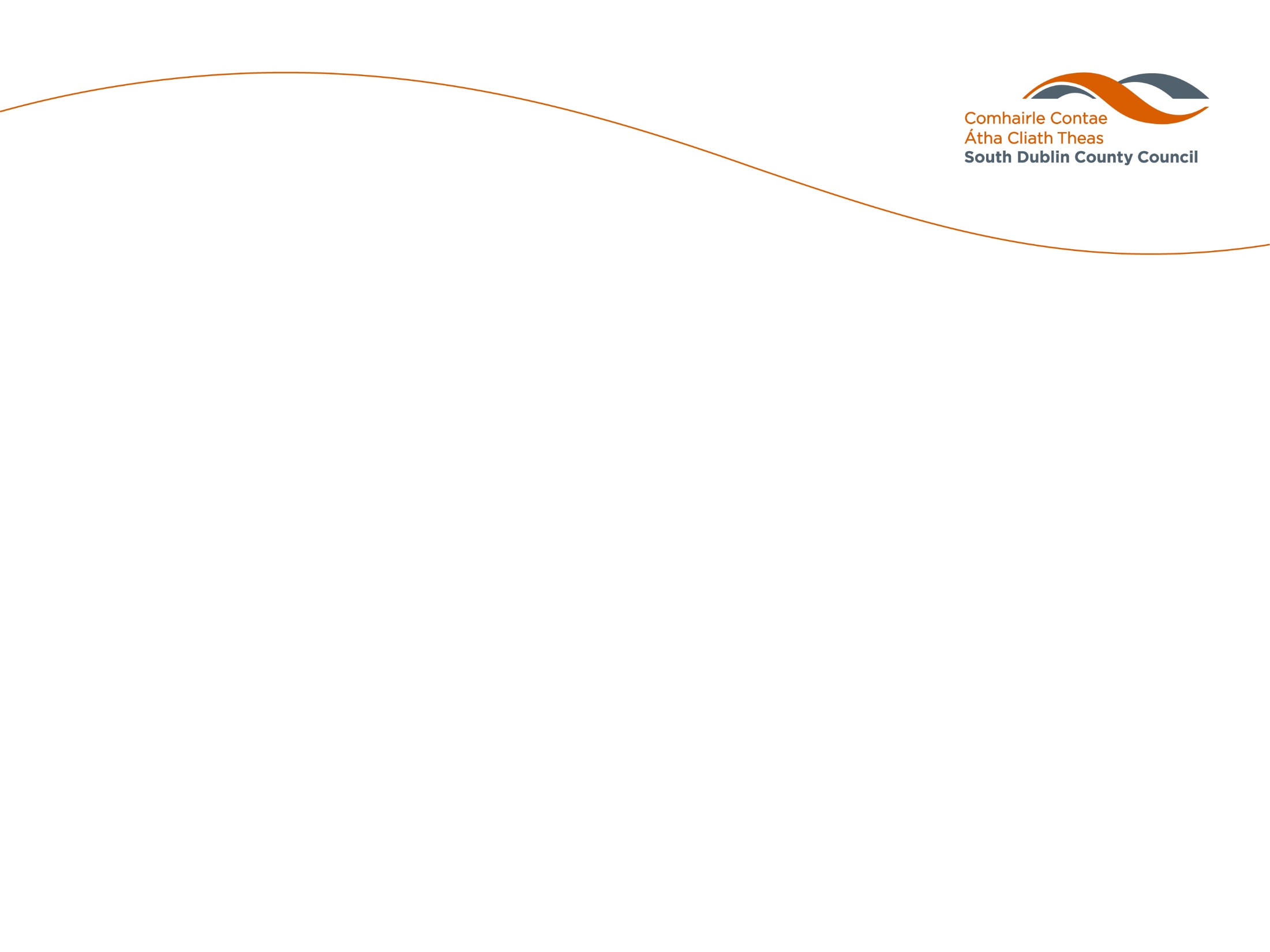 Project Timelines
2017: Site identified & EOIs sought from AHBs
Cluid Housing appointed
2018:	Final design & public consultation
Part 8 approved by Elected Members
2019:	Ageing Well partnership concept proposed
Partner consultation
2020:	Commence construction
Project partner MoU
Right-sizing policy and tenant engagement
2021:	Projected opening of development?
2
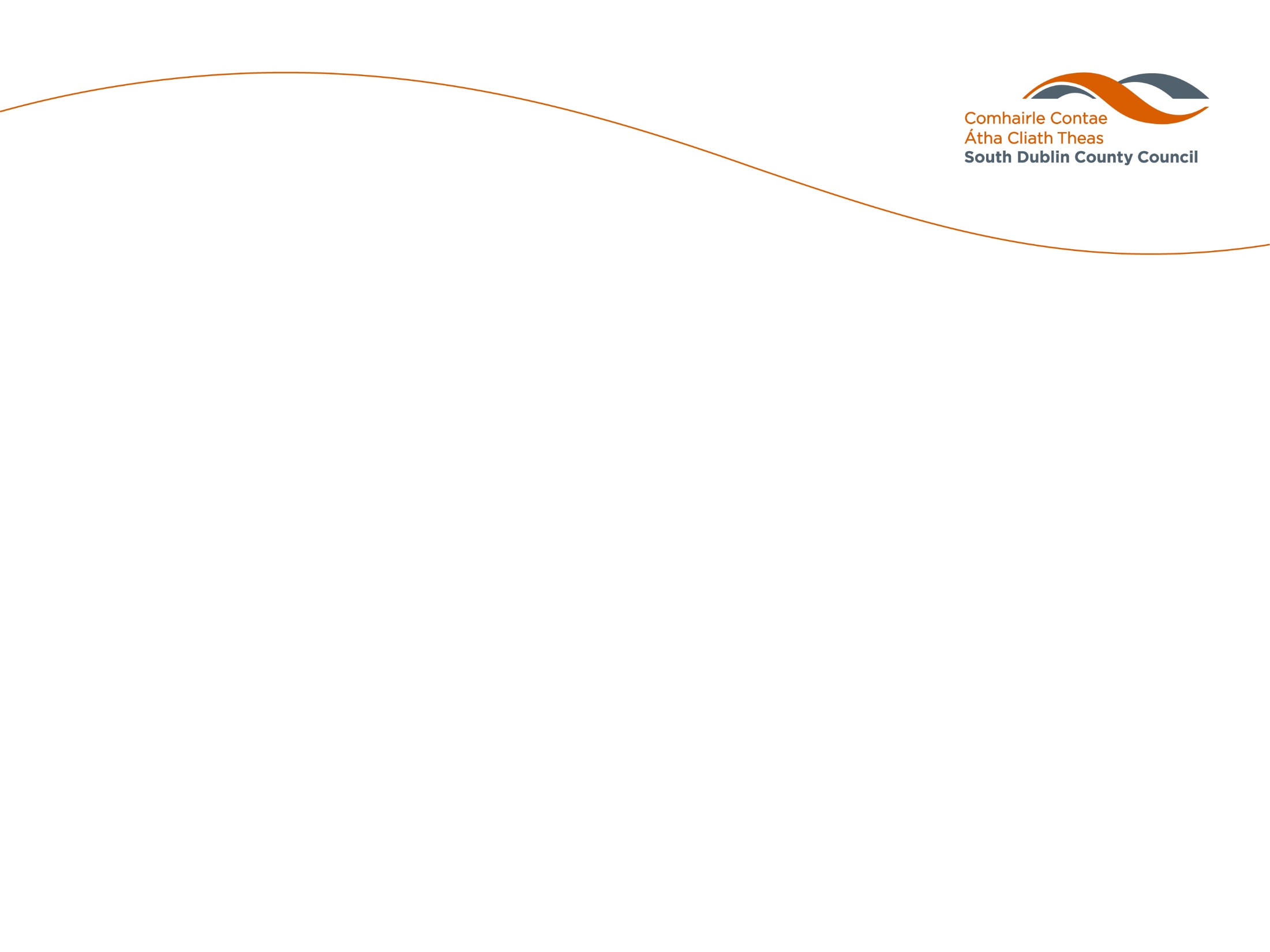 Critical Success Factors
Tenants
Voluntary engagement
No cost
Not intrusive
On site supports
Partners
Memorandum of Understanding
Effective collaboration
Cumulative buy-in & commitment to services
2
Clúid Housing & Clann Service
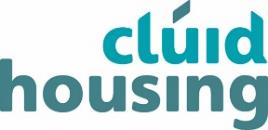 Overview of our Clann Service
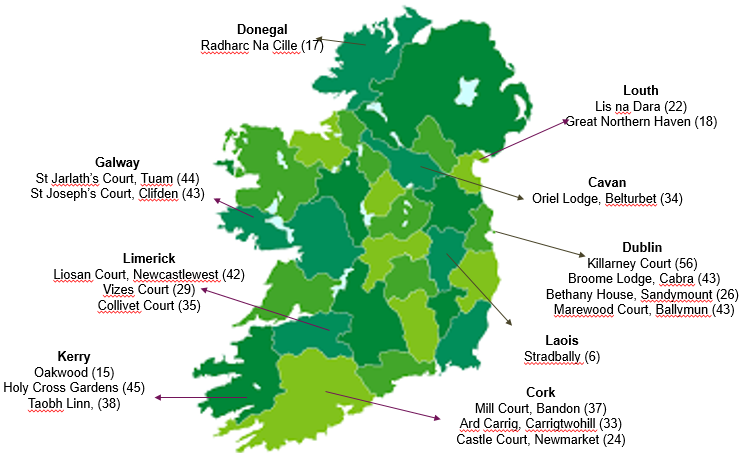 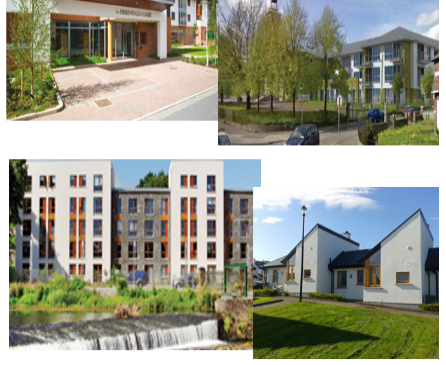 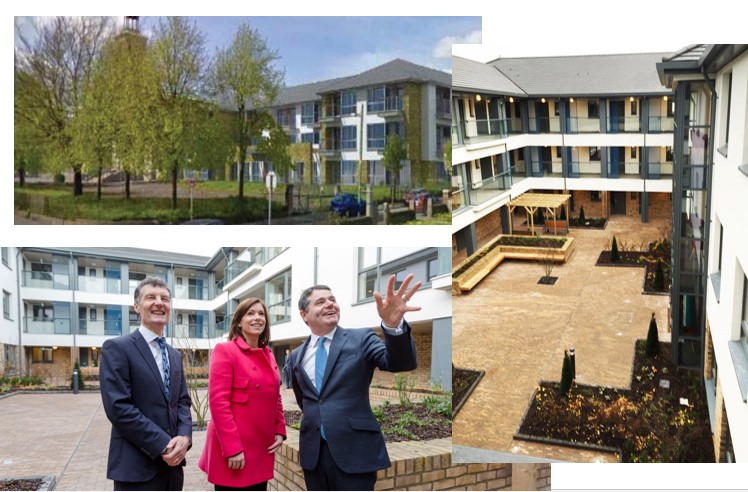 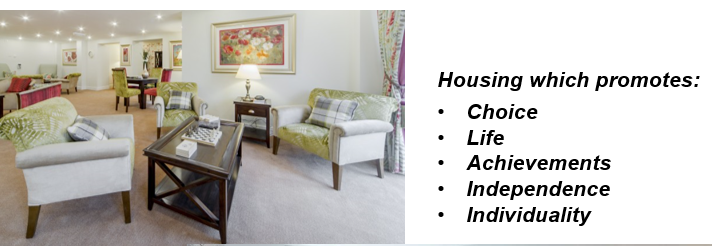 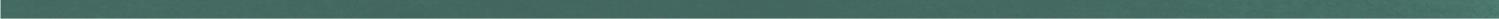 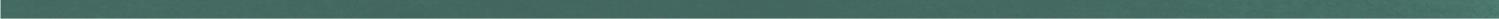 Clann’s Service Offering – 
Tools which Empower Independence
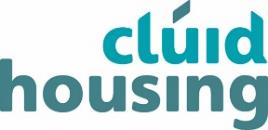 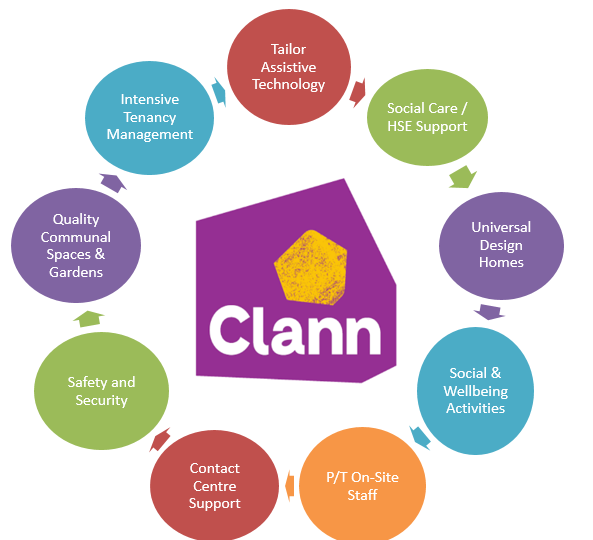 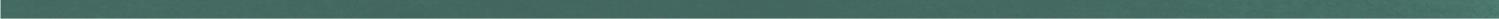 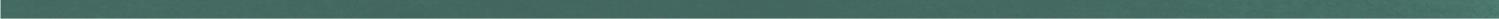 [Speaker Notes: Enabling older people to stay in their homes and to age in place, as their needs change, is the key focus of our work.  We believe ‘Ageing in Place’:-

Meets diverse and complex needs – hearing, mobility, intellectual, illness, mental health.

Costs less – This housing option provides a greater range of community care options which costs less than one tenth of the cost of nursing homes.

Is more comfortable – ‘There is no place like home’.

Strengthens our social network and fights isolation.

Strengthens our self-determination – we have control over our environment and independence.

Promotes our self-worth – we feel part of a community which we contribute to.]
Broome Lodge Tenants – Enjoying
the ‘later part of normal life’
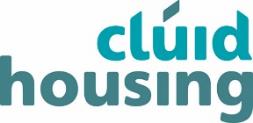 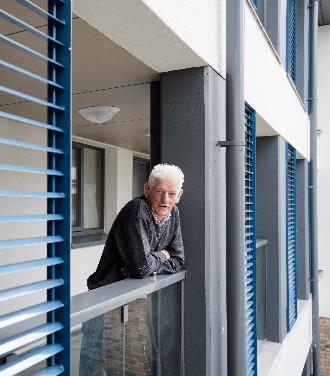 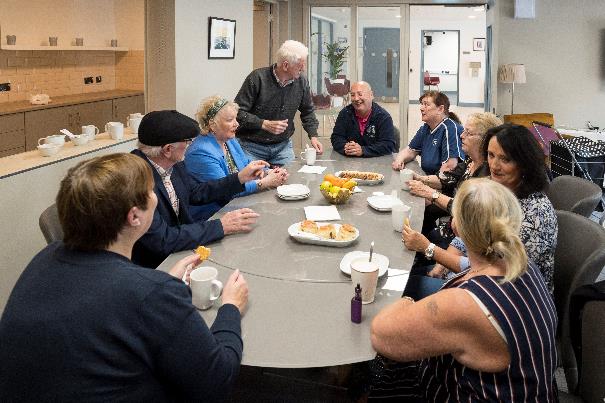 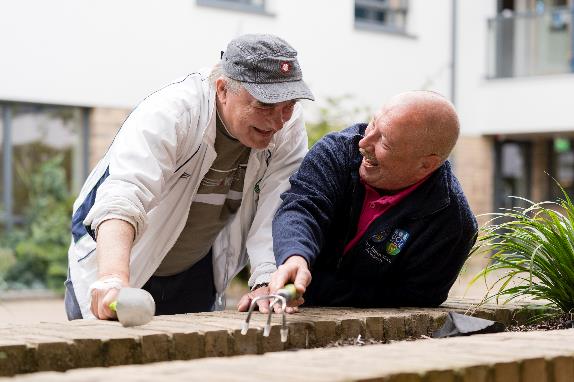 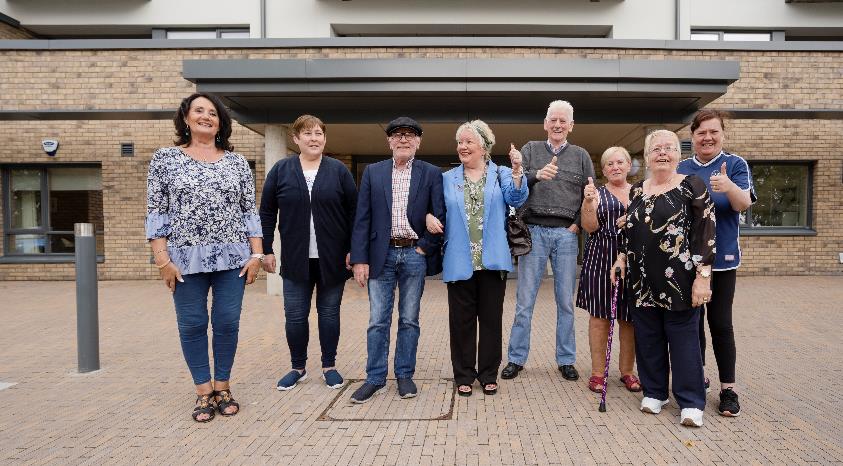 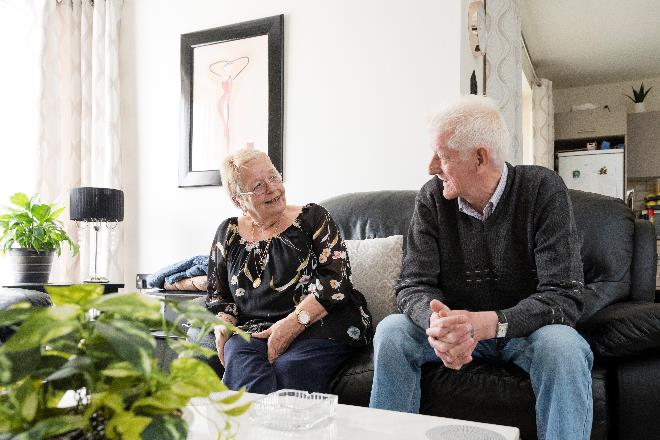 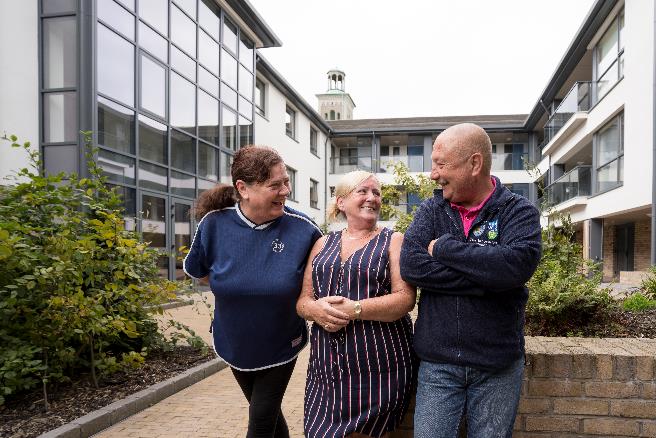 [Speaker Notes: Tenant Feedback]
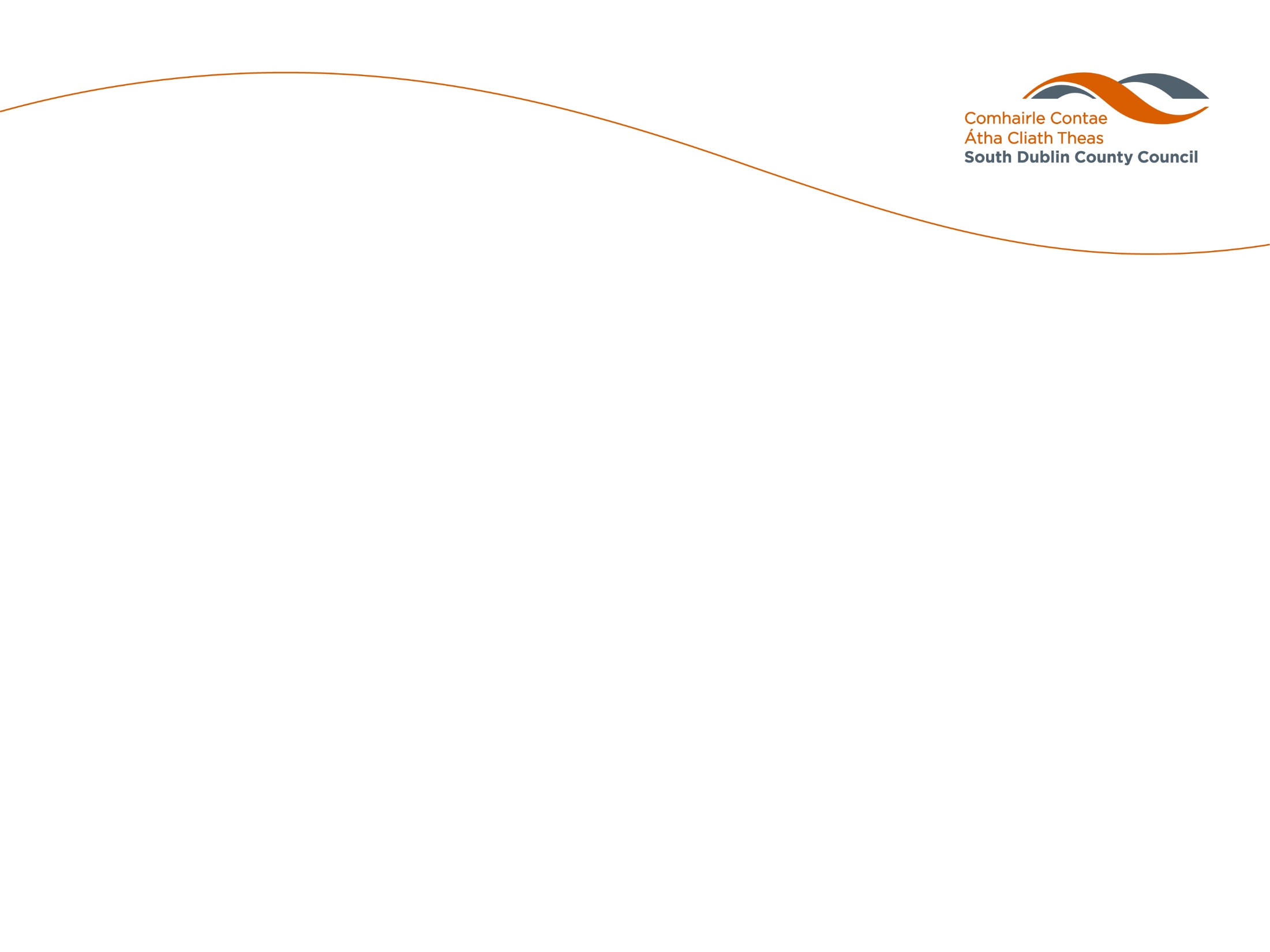 Partnership Strategy for Ageing Well
Prof.  Seamas Donnelly
Tallaght University Hospital & 
Trinity College Dublin
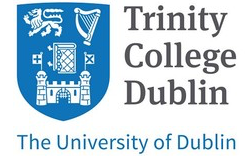 2
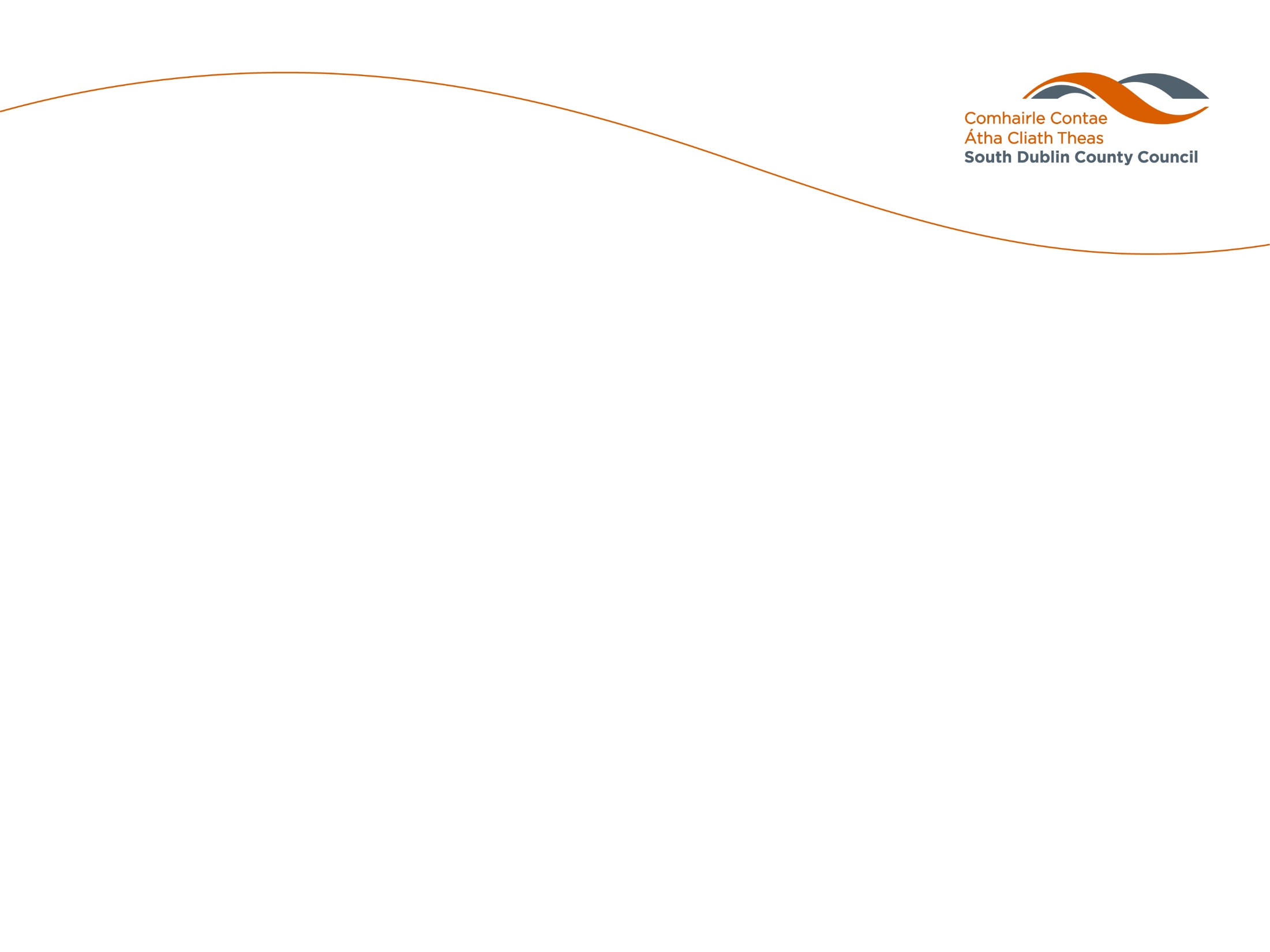 Context
Rapidly ageing population – 2030 1m+ aged 65+
aged 65 in TUH catchment +42% since 2011
High social deprivation
Older persons’ developments are opportunities for:
public health community interventions targeting lifestyle and health risk factors;
promotion of wellness and healthy ageing;
learning to inform similar practice nationally and internationally
2
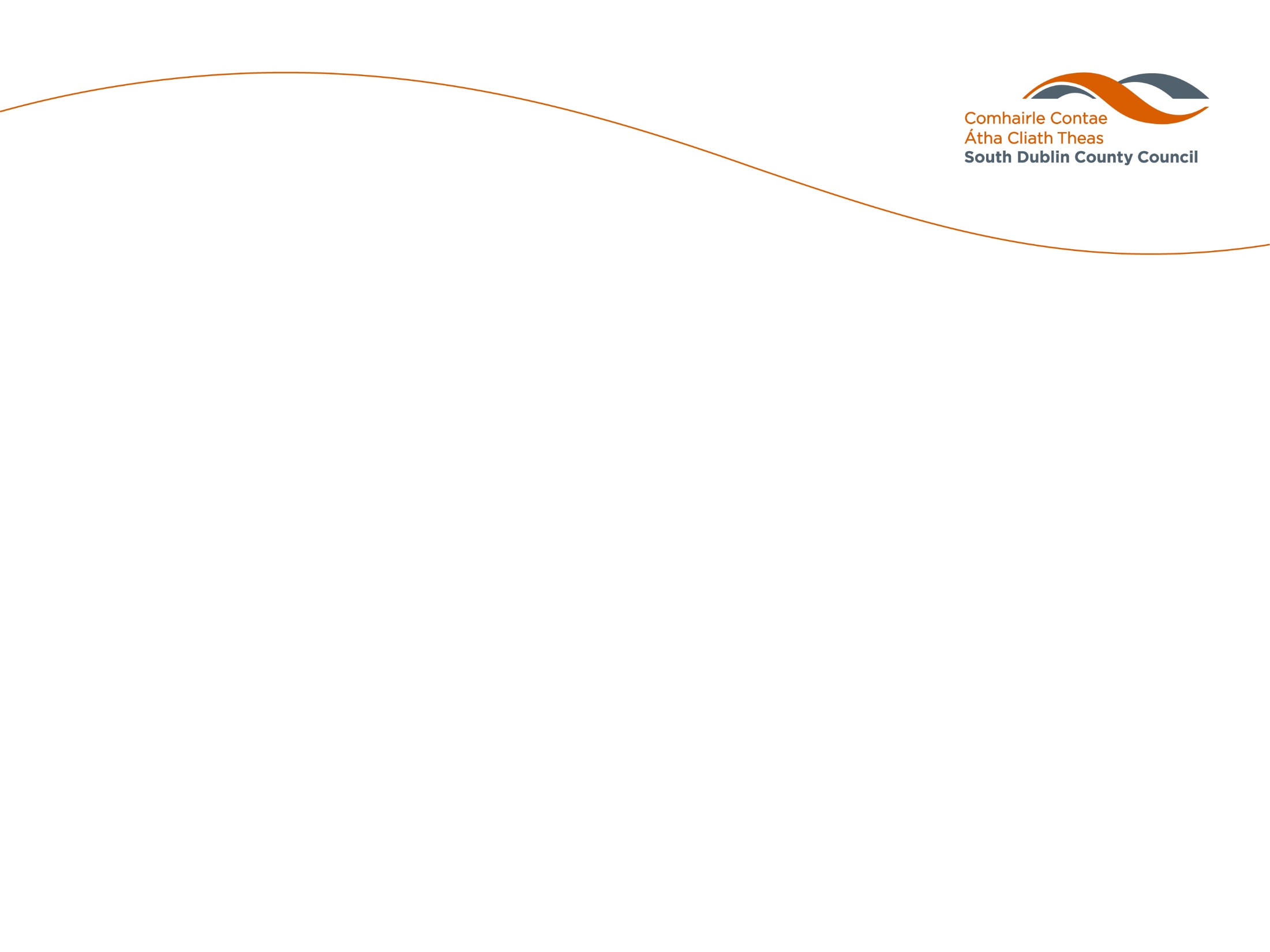 Catchment Lifestyle Demographics
(TCD Institute of Population Health)
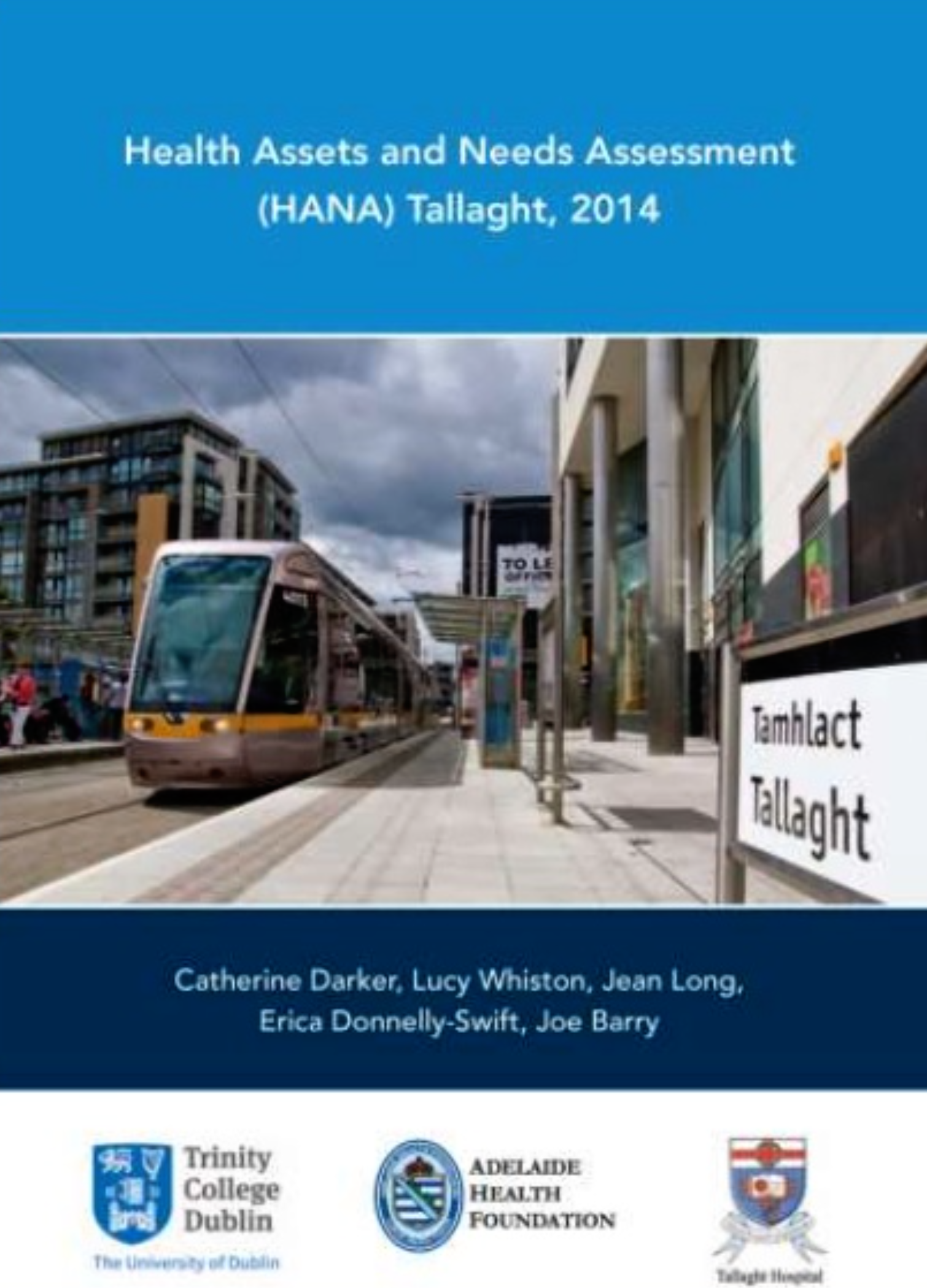 Exercise     22% - V- 79%
Smoking    44% -V- 19%
Mental Resilience:  66%
Chronic Disease: 22%
High Social Deprivation
Low Socioeconomic Status
Lost years of functioning (6.6/4.6 years)
Accelerated decline from ages 66-85 years
2
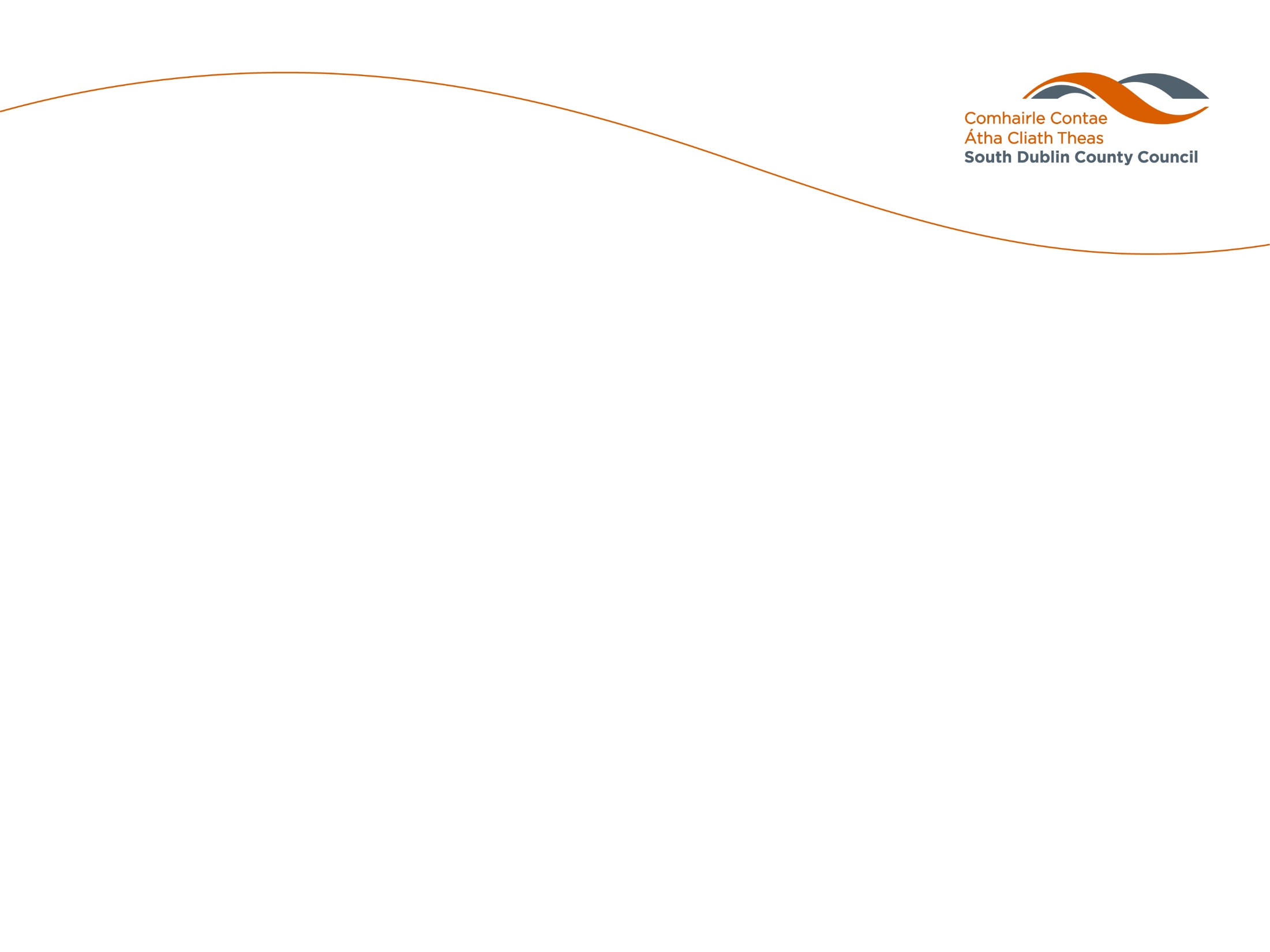 Partnership Strategy for Ageing Well
Promotes health to prevent illness
Provides majority of care at/closer to home
Integrated system of (health & social) care 
“Housing Options for Our Ageing Population” (DHPLG & Dept. of Health 2019):
Ageing in Place
Promoting Sustainable Lifetime Housing
Using Assistive Technology
Staying Socially Connected
Working Together
2
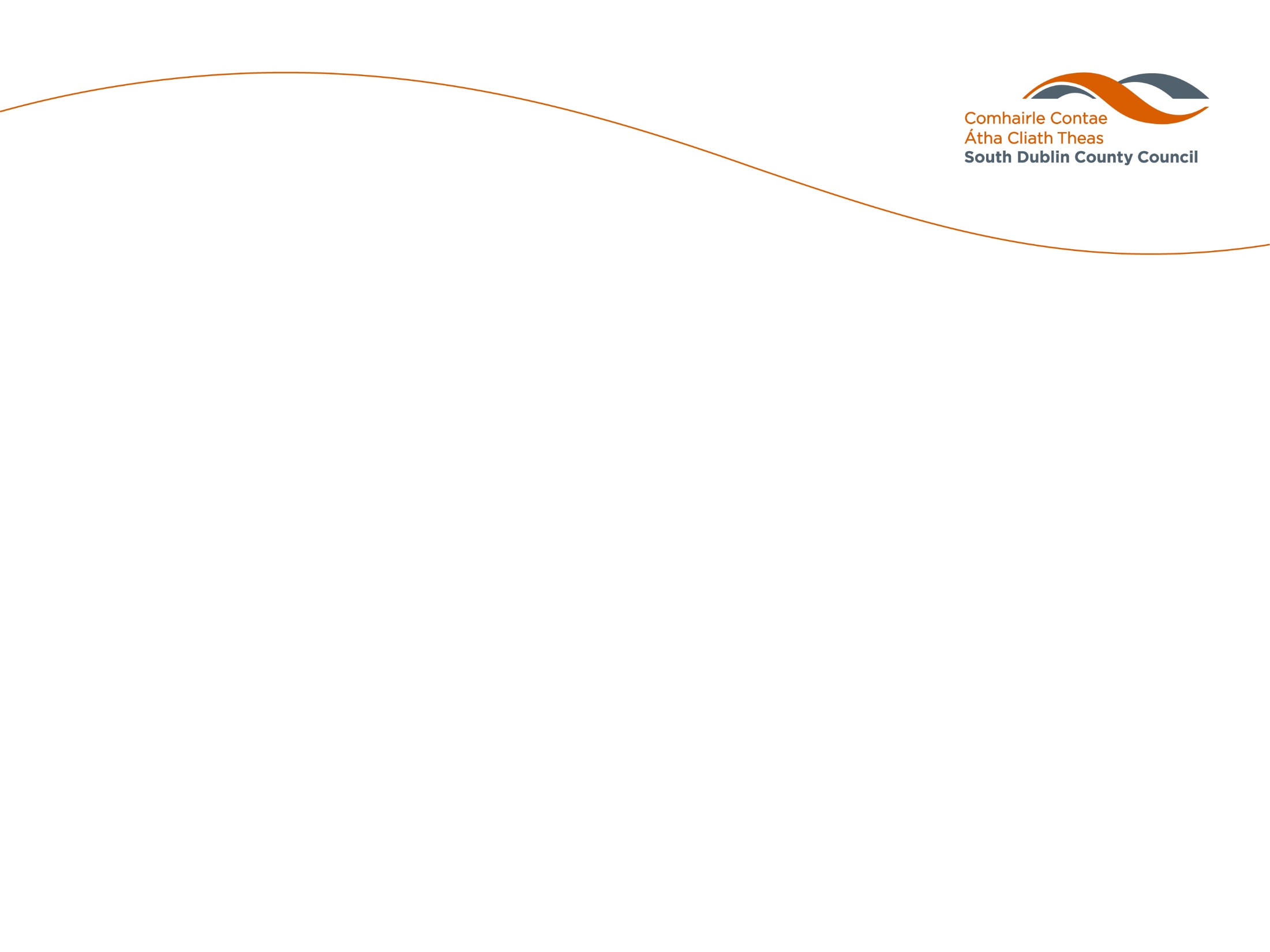 Project Objectives
Develop, implement and evaluate interventions
Prevent chronic conditions
Community based lifestyle programs
Assessing and integrating technological solutions
Support continued living in own homes
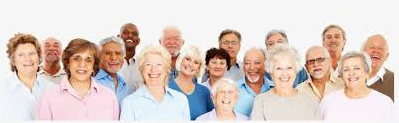 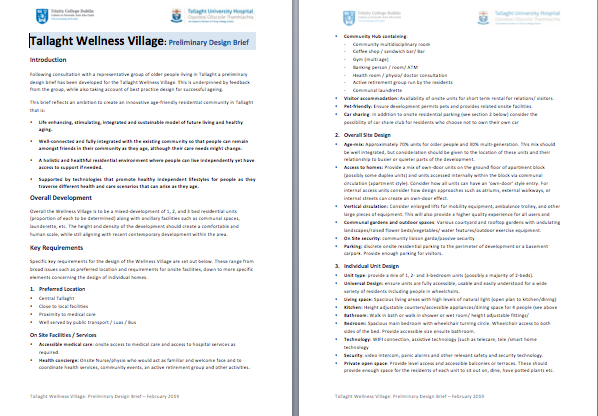 2
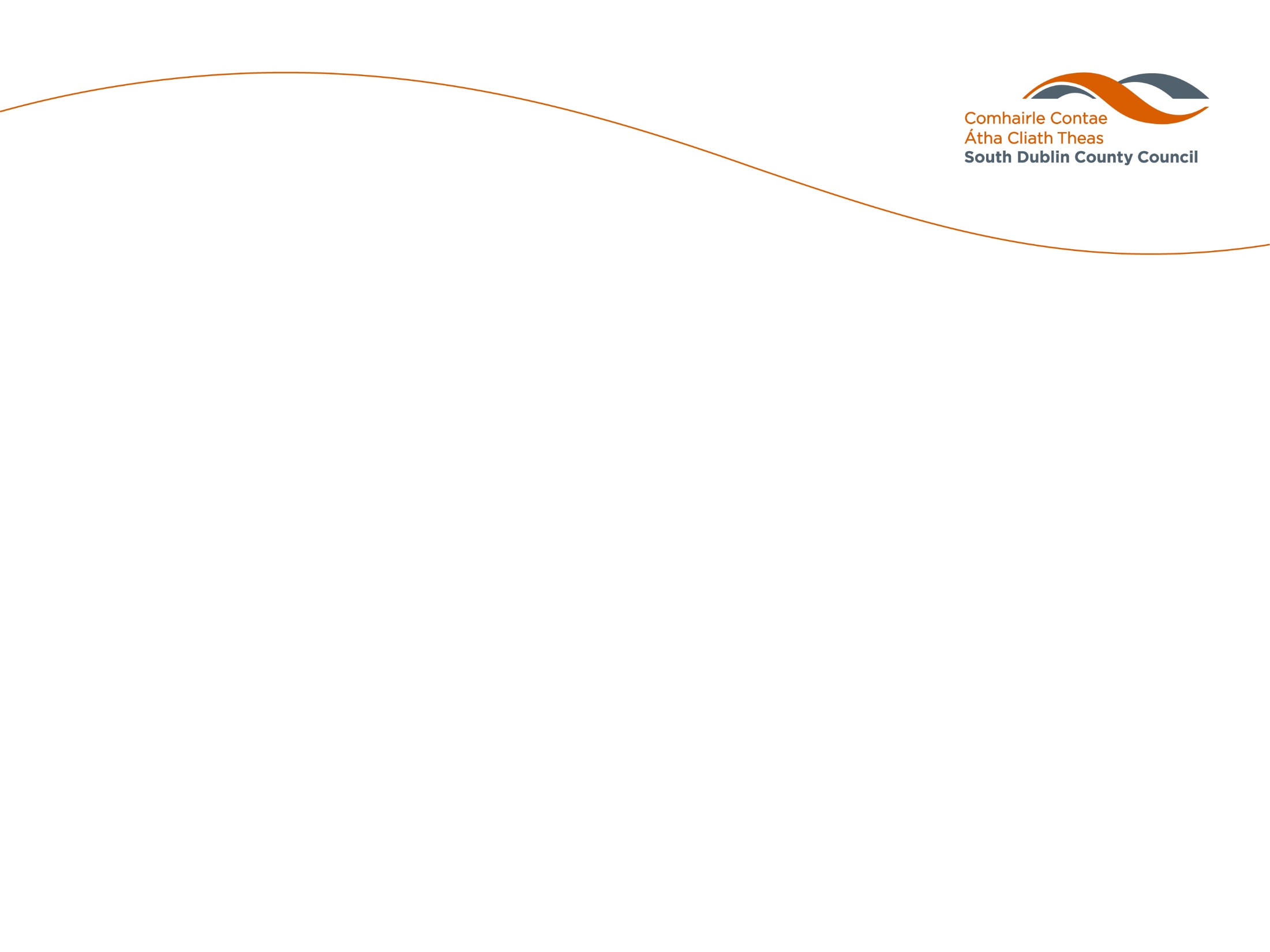 Focused Public Health Initiatives
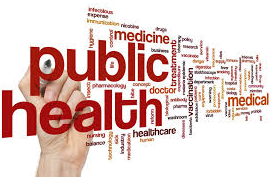 Mental Health and resilience
Smoking cessation 
Physical Independence, Frailty & Cognition 
Cardiovascular Risk Factors & Disease 
Respiratory infections & vaccinations
Healthy eating
2
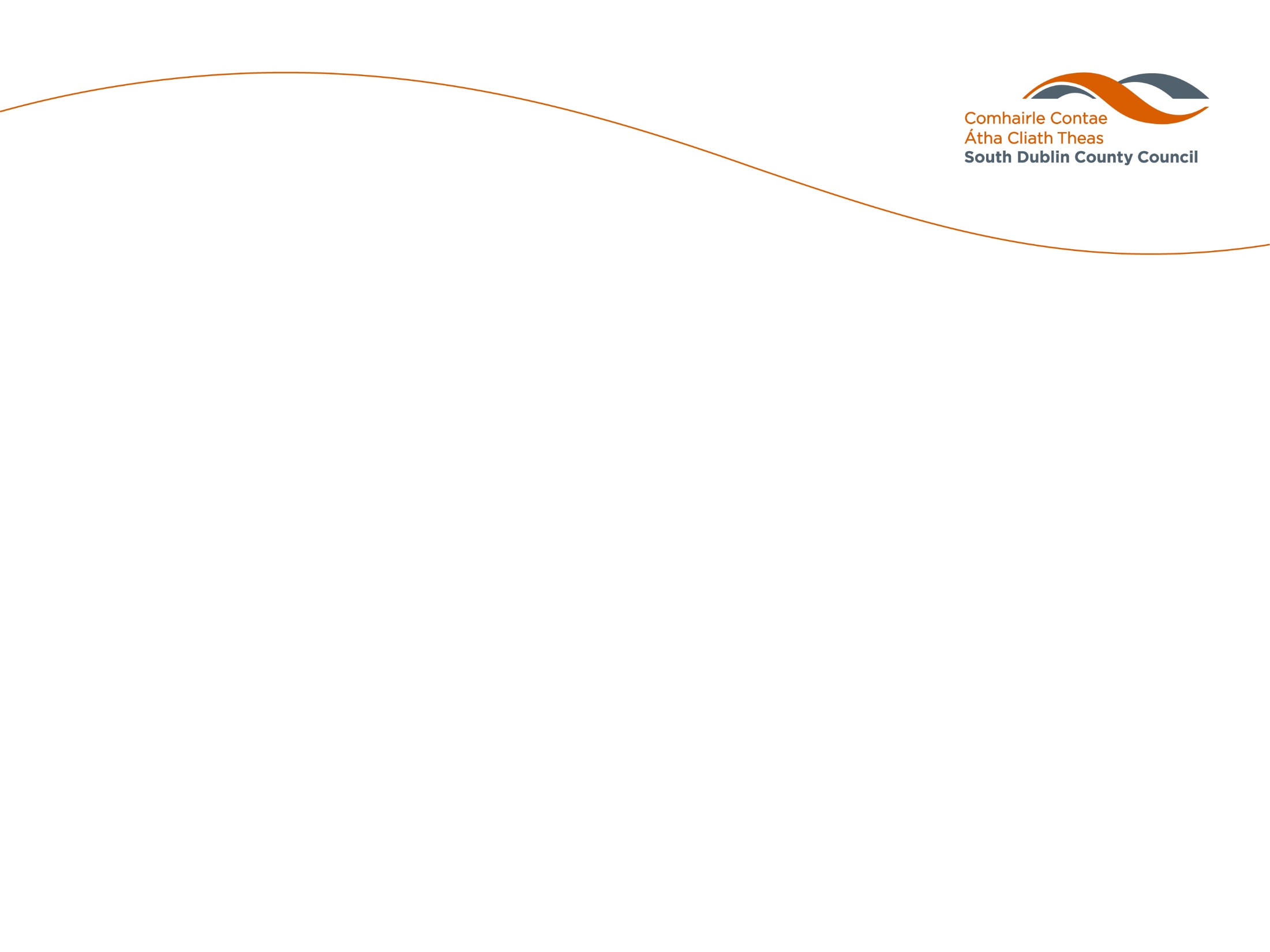 Process & Outcomes
Allocation of homes
Information to residents
Invitation to participate on voluntary basis
Develop – Implement – Evaluate
Intervention strategies approved by TUH
On-site consultation space
Utilise community activity space
Tenant participation in community intervention strategies
GDPR / data anonymised
Project implementation/oversight committees
2
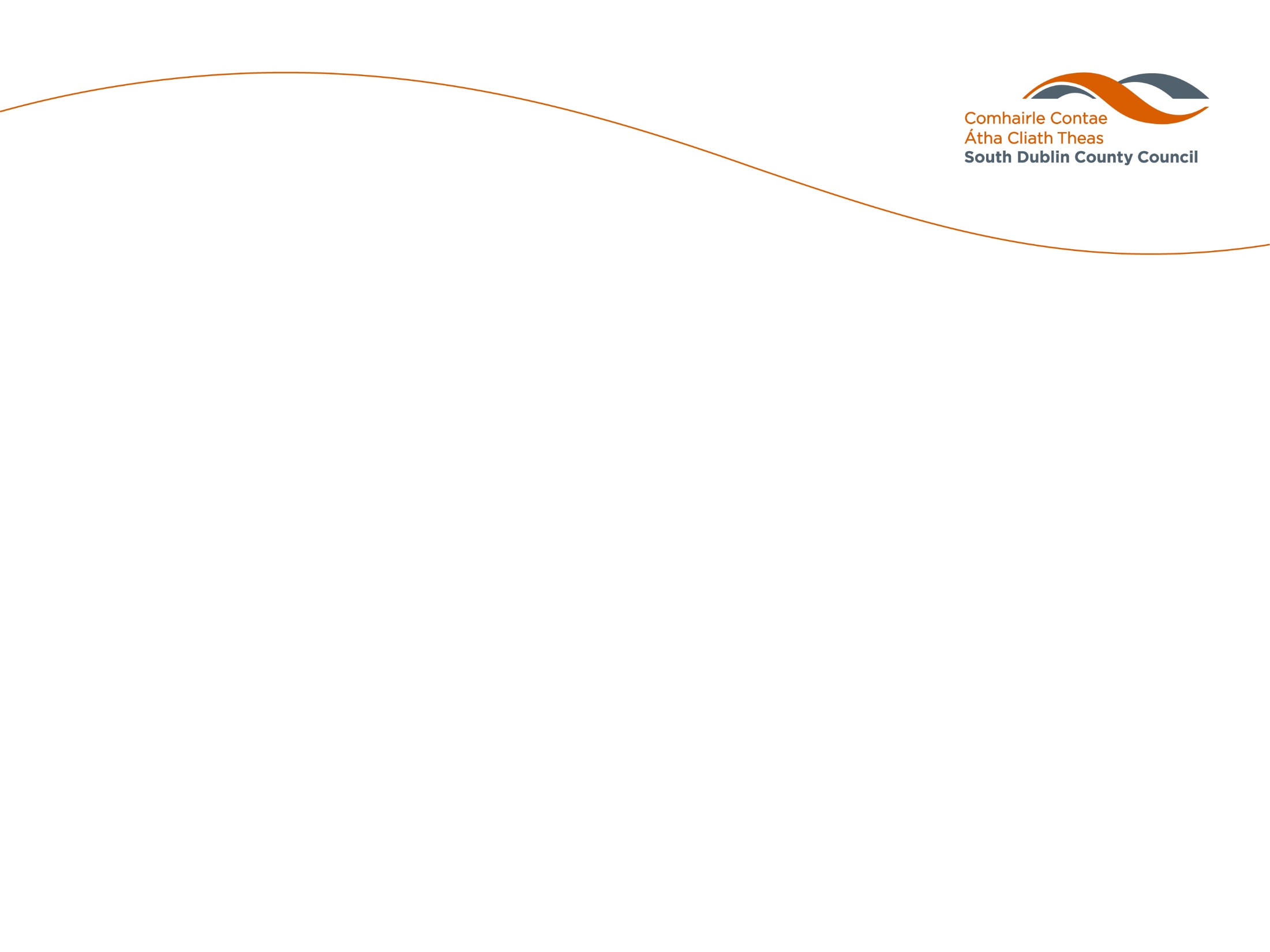 Questions??
2